Multi-AP Group Establishment
Date: 2019-11-10
Authors:
Introduction
Multi-AP has been discussed in several contributions[1][2][3] as one of the key features for EHT.

In last meeting, we have presented a basic multi-AP transmission procedure to be considered for EHT[4],  generally including:
Under typical multi-AP scenarios, a group of APs are connected by wired or wireless backhaul link called as a multi-AP network or a multi-AP group.
A “preparation stage” was suggested before multi-AP transmission where the STA could suggest a set of recommended APs for joint/coordinated transmission to the associated AP for reference.
A SP about STA to recommend candidate APs participating in multi-AP transmission was run(Result: Yes: 14 / No: 1 / Abstain: 48).

In this contribution, we further discuss the establishment of a multi-AP group for a multi-AP transmission at the “preparation stage”.
Multi-AP group establishment (1)
Multi-AP group establishment
 A static multi-AP group
A static multi-AP group is a set of APs that are connected with backhaul and any two of them could potentially perform DL joint-transmission.
Under typical multi-AP scenarios, such as enterprise network, home network and commercial network, a group of APs are connected via wired or wireless backhaul link, with or without a central AP.
The static multi-AP group information should be informed to the whole BSS by the member .

A dynamic multi-AP group
A dynamic multi-AP group is a set of APs that will participate in the future DL join-transmission to a specific STA.
The APs in a dynamic multi-AP group should belong to one static multi-AP.
Multi-AP group establishment (2)
Before a multi-AP transmission, a set of APs participating in a multi-AP transmission, a.k.a. a dynamic multi-AP group, should be decided, either by the associated AP or by the central AP (if there is one in the multi-AP network).
Static Multi-AP Group
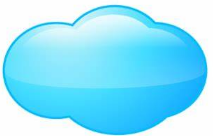 static group
Associated APs
AP2
Assistting APs
dynamic group
AP3
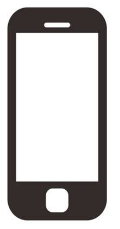 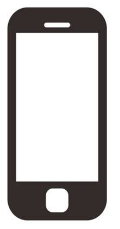 STA2
STA1
joint transmission to STA2
joint transmission to STA1
AP1
AP4
backhaul
AP2
dynamic group 1
AP1
AP3
dynamic group 2
joint transmission
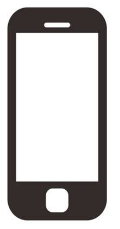 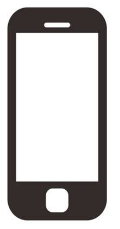 joint transmission
STA1
STA1
mobility
Multi-AP group establishment (3)
A STA could recommend the candidate APs for a dynamic multi-AP group 
The associated AP can hardly decide the best dynamic mutli-AP group in a dynamic radio environment, especially for a moving STA, without prompt measurement report from the STA.
The dynamic multi-AP group for one STA may change when the STA is moving
The STA has the up-to-date knowledge of radio environments for a DL transmission, e.g. APs' singal strength.

The associated AP could use the suggestion of  the STA to establish and trigger a dynamic multi-AP group for a DL multi-AP transmission to the STA.
An example to explain dynamic multi-AP group:
(AP1,AP2) perform a DL joint-transmission to STA1 at time T1.
STA1 then move to new position and recommend (AP2, AP3) for next DL  joint-transmission.
(AP2,AP3) then perform the next DL joint-transmission to STA1.
Summary
Multi-AP group establishment before multi-AP transmission operation in EHT is discussed in this proposal.


Further study may include：
Multi-AP group establishment optimization
Multi-AP transmission procedure optimization
Straw Poll  1
Do you agree that the AP should deliver the information of static multi-AP group to the BSS ?
A static multi-AP group is a set of APs that are connected with backhaul and any two of them could potentially perform DL joint-transmission.
Straw Poll  2
Do you agree that the AP should deliver the information of dynamic multi-AP group to its associating STA?
A dynamic multi-AP group is a set of APs that will participate in the future DL join-transmission to a specific STA.
Reference
[1]11-18-1509-00-0eht-features-for-multi-ap-coordination
[2]11-18-1926-00-0eht-terminology-for-ap-coordination
[3]11-18-1982-01-0eht-consideration-on-multi-ap-coordination-for-eht
[4]11-19-1129-02-00be-consideration-on-multi-ap-coordination